Род несклоняемых существительных
Для слушателей факультета довузовской 
подготовки и профориентации, 
подготовительных курсов, абитуриентов
Несклоняемые существительные – это, как правило, заимствованные слова, которые оканчиваются на –е, -и, -о, -у, ударное –а, реже – на согласный:
пюре
марабу
джакузи
бистро
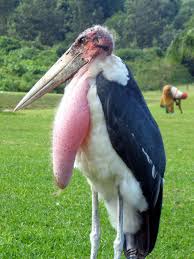 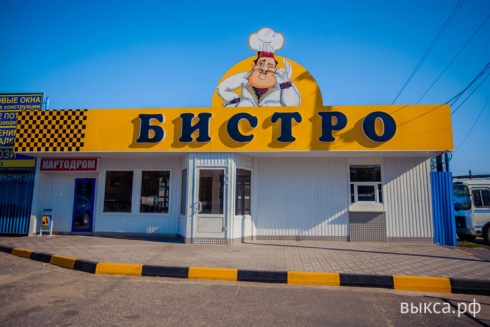 В русском языке несклоняемые существительные распределяются по родам. Но не склоняются, то есть не изменяются по падежам:И.п. новые жалюзúР.п. без новых жалюзúД.п. к новым жалюзúВ.п. новые жалюзúТ.п. с новыми жалюзúП.п. о новых жалюзú.Помните! В русском языке нет слов и форм слов жáлюзи, нет жáлюзей, с жалюзями, о жалюзях и проч.
К мужскому роду относятся следующие группы:1 несклоняемые существительные, обозначающие лиц мужского пола: маэстро, денди. В современном русском языке это, как правило, несклоняемые существительные, которые называют лиц по роду занятий или профессии: пресс-атташе, импресарио, рантье, крупье, рефери;
рефери
маэстро
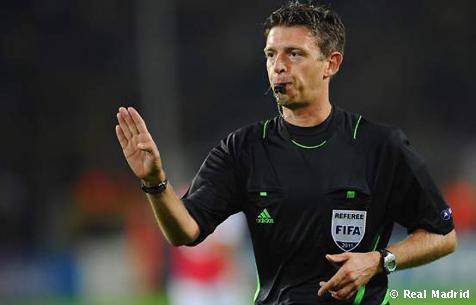 2 названия животных и птиц:
пони
кенгуру
гризли
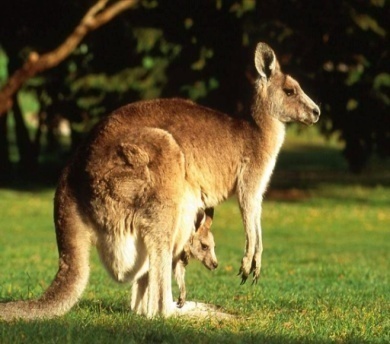 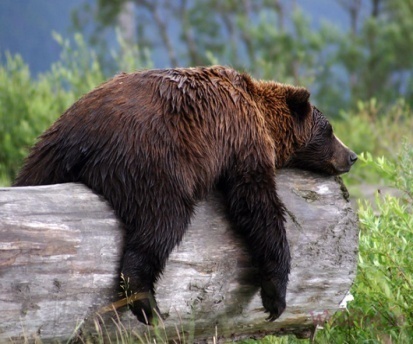 колибри
фламинго
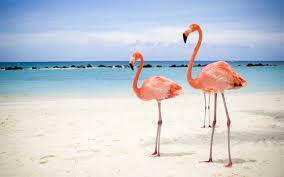 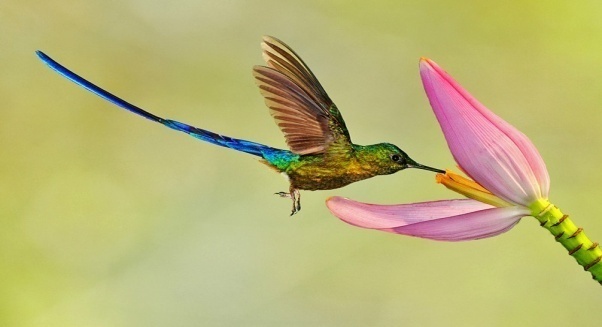 Исключения: иваси (род сельди), цеце (муха) – женского рода.
иваси
цеце
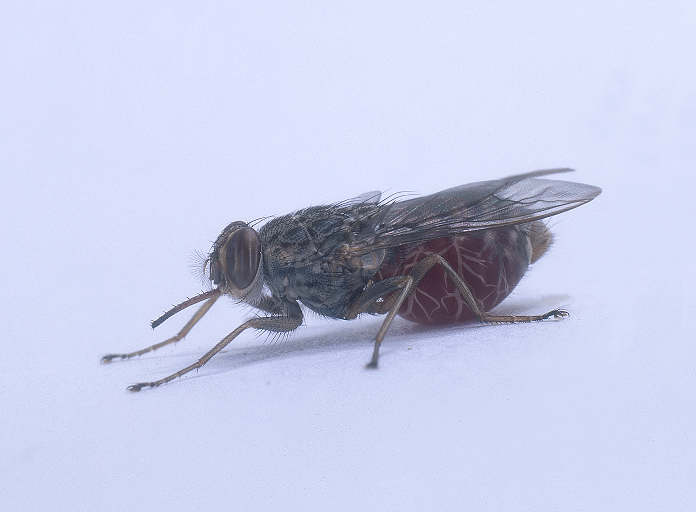 3 названия ветров: торнадо, сирокко и др.
торнадо
сирокко
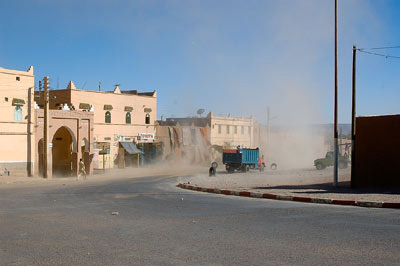 Запомните!Слова протеже, визави, инкогнито являются существительными и мужского и женского рода.Пример: Моя протеже успешно справилась с заданием. Мой протеже активно участвовал в диспуте.
К среднему роду относятся названия неодушевлённых предметов: кредо, пальто, кашне, интервью, резюме, авокадо, сомбреро.
сомбреро
интервью
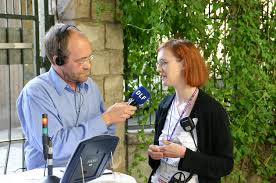 авокадо
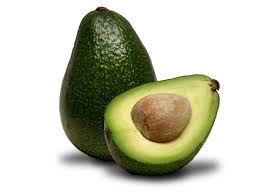 Исключения: кофе, сулугуни (сыр), пенальти (штрафной удар) – мужского рода;
пенальти
кофе
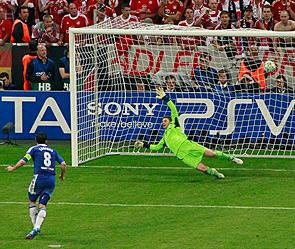 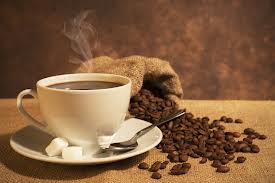 сулугуни
Исключения: авеню (улица), кольраби (капуста), салями (колбаса) – женского рода.
авеню
салями
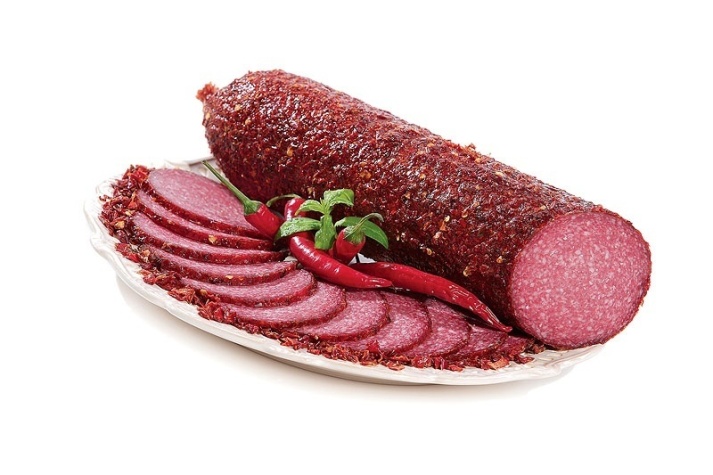 кольраби
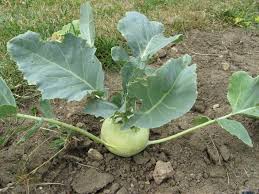 К женскому роду относятся существительные, обозначающие лиц женского пола: фрау, мадам, леди.
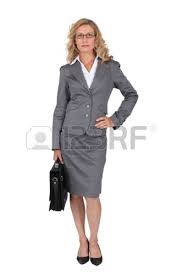 К несклоняемым существительным относятся также некоторые имена собственные, которые обозначают фамилии (Сталлоне, Доминго)
Сталлоне
Доминго
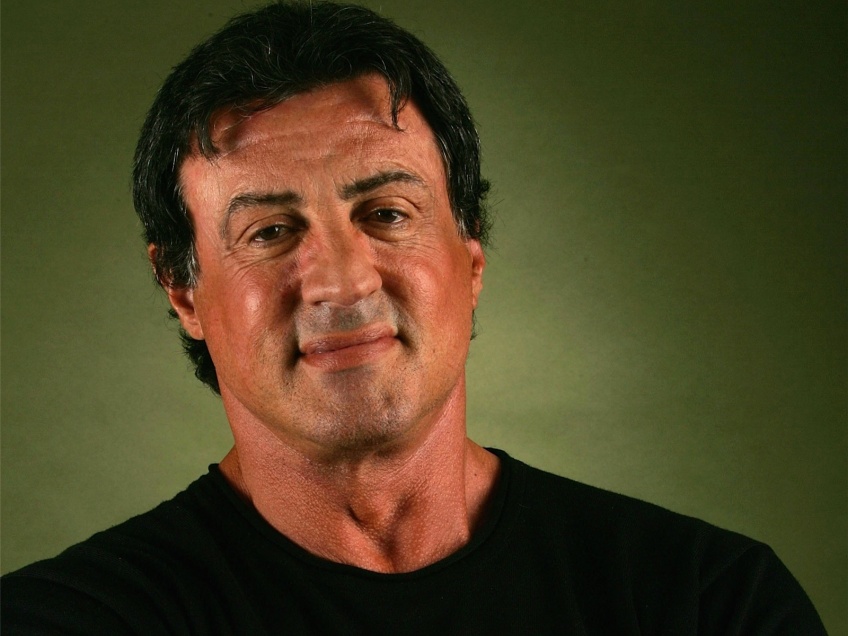 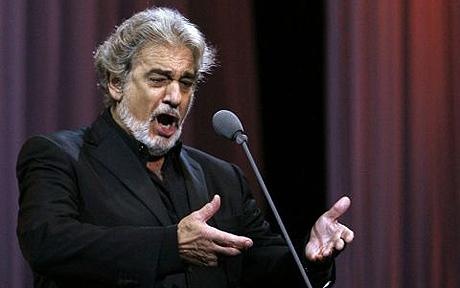 и географические названия (Сочи, Сан-Франциско).
Сочи
Сан-Франциско
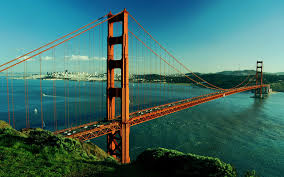 Род несклоняемых существительных, обозначающих географические названия, определяется по роду существительных, которые называют родовое понятие: Капри (м.р. – остров), Кракатау (м.р. – вулкан), Конго (ж.р. – река), Перу (ср.р. – государство).
Капри
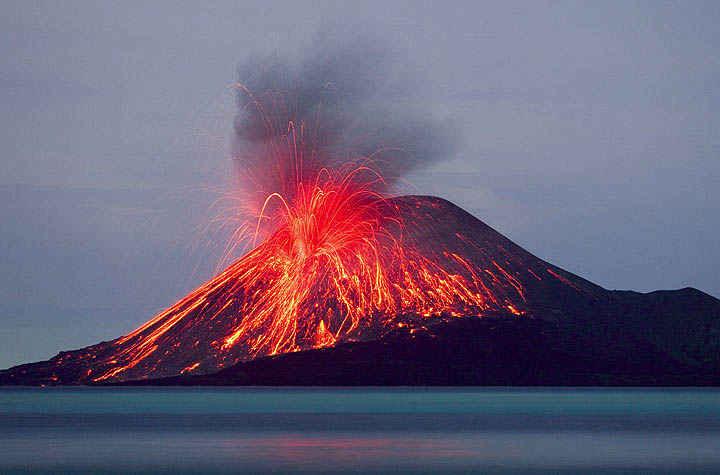 Кракатау
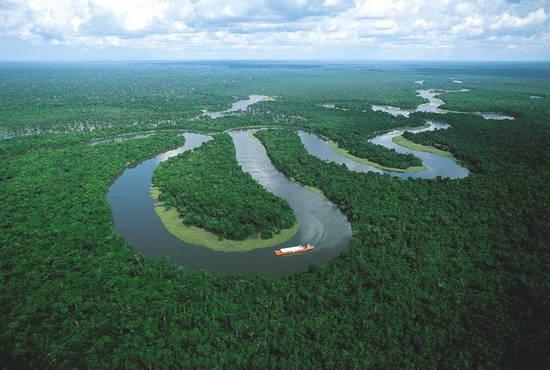 Конго
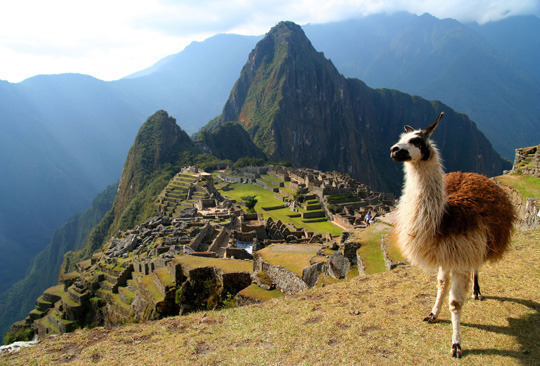 Перу
Род несклоняемых сложносокращённых слов определяется по роду опорного слова в словосочетании: ГГУ (м.р. – Гомельский государственный университет), ГАИ (ж.р. – Государственная автомобильная инспекция), ОАО  (ср.р. – открытое акционерное общество).
Исключения составляют некоторые склоняемые сложносокращённые слова, которые оканчиваются на твёрдый согласный: вуз (высшее учебное заведение – опорное слово среднего рода), МИД (Министерство иностранных дел – опорное слово среднего рода), загс (запись актов гражданского состояния – опорное слово женского рода).
Составила старший преподаватель Королёва Е.А.